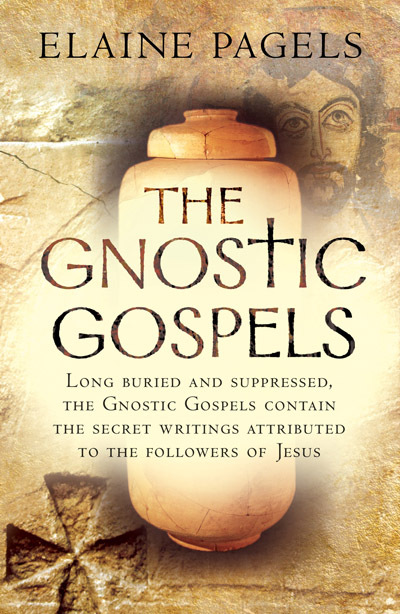 Why is John in the canon and not the Gospel of Thomas?
A.D. 140?
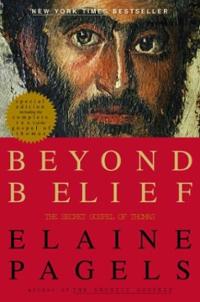 A.D. 120-150?
Why Not The APOCRYPHA?
Luke 11:50-51, 24:44
Gen. 4 – 2 Chron. 24:20-21
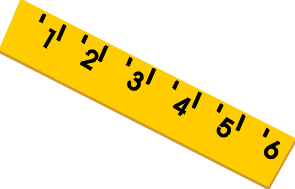 Which Books Make Up the New Testament and Why?
The “Canon” of the New Testament
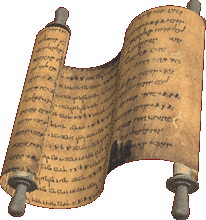 John 5:39
Jesus and Apostles recognized authority of Old Testament Scriptures – An established Canon
Luke 24:44
Acts 17:2
Romans 15:4
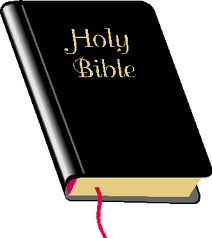 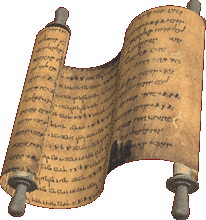 Matt. 5:28-29
Jesus’ words establishing a new canon “but I say…”
Matt. 7:29
Heb. 1:1-2
Jesus’ chosen apostles – authority of sender – confirming signs
Apostles guided by Holy Spirit
New Testament  Canon Closed Around Apostolicity
Paul’s words – Christ’s Words, Lord’s Commandments
Peter: Paul’s writings enlarging canon of Scripture
Apostles’ teaching unrepeatable foundation
Born  A.D. 110 – Bishop of Sinope  in Pontus
Comes to Rome A.D. 142-143 – Excommunicated
Second Century Challenge : Marcion
Christianity was the pure covenant – disregarding place of Old Testament Scripture
One Gospel – Luke – not first two chapters
Ten Epistles – Galatians – charter of Marcionism
Second Century Challenge : Marcion and Scripture
General Epistles, Hebrews, Revelation and Acts excluded.
Matthew – apostle
Mark – Peter’s assistant and   	    interpreter
Luke – Close associate and 	     	   partner with Paul
John – apostle 
Paul – apostle
Hebrews – in circle of those with 	         Paul, if not Paul
 James – Jesus’ brother called an 	      apostle
1&2 Peter – apostle 
1, 2, & 3 John – apostle 	
Jude – brother of James Revelation - apostle
Christians From First Century Accepting Canon – Apostolicity
MURATORIAN FRAGMENT   (As early as A.D. 170)
Recognizes Four Gospels – Luke, John
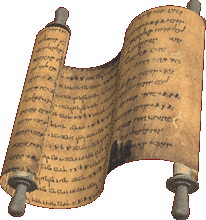 Acts
Paul’s Epistles
Jude
1 & 2 John
Apocalypse – Revelation
First Lists Of Books – A Canon
IRENAEUS (A.D. 180)
Bishop – trained under Polycarp – disciple of the apostles
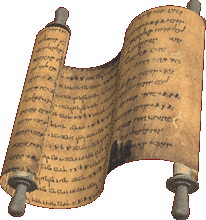 Apostles: “fully informed concerning all things and had a perfect Knowledge.”
The Four Gospels, Acts,         I Peter, I John, all of Paul’s letters – except Philemon, Revelation
First Lists Of Books – A Canon
EUSEBIUS (A.D. 270-340)
Matthew, Mark, Luke, John
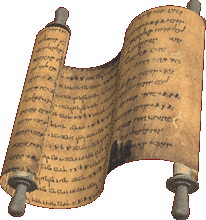 Acts
Paul’s Epistles  (13)
Hebrews
I Peter
I John
First Lists Of Books – A Canon
Revelation
Disputed: James,             2 Peter, 2&3 John , Jude
BISHOP ATHANASIUS  	 	   (A.D. 367)
Bishop of Alexandria – Festal Letter- Easter
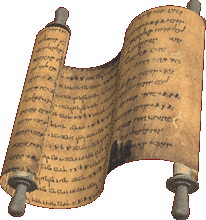 Specifies the 27 books we have without qualification
“Let no one add to these, let nothing be taken away.”
First Lists Of Books – A Canon
Council of Hippo     (A.D. 393)
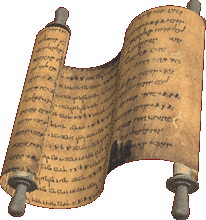 “Officially Accepts”-Recognizes the 27 books of the New Testament as Sacred Scripture
First Lists Of Books – A Canon
COUNCIL OF CARTHAGE    	 	  (A.D. 397)
Lists the 27 books we have in our New Testament
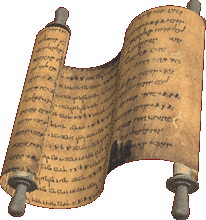 “aside from the canonical Scriptures nothing is to be read in church under the Name of Divine Scriptures”
First Lists Of Books – A Canon
F.F. Bruce: “What is particularly important to notice is that the New Testament canon was not demarcated by the arbitrary decree of any Church Council.  When at last a Church Council – the Synod of Hippo in A.D. 393- listed the 27 books of the New Testament, it did not confer upon them any authority which they did not already possess, but simply recorded their previously established canonicity”                                                               (The Books and the Parchments, pp. 112-113)
Dr. Foakes-Jackson: “The Church assuredly did not make the New Testament; the two grew up together.”                                                (A History of Church History, p. 21)